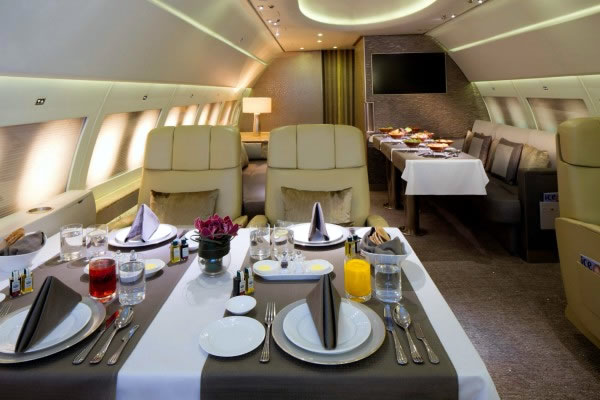 Jet Menu for rel.20.0.0/MC2015
Ricardo Gonçalo (LIP), David Miller (Chicago)
On behalf of the jet signature group
Trigger General Meeting
26 November 2014
Key
Jet Algorithm:
a4 = anti-kt jet finding algorithm with R parameter of 0.4
a10 = anti-kt jet finding algorithm with R parameter of 1.0
Input objects used for jet finding:
tc = TopoClusters reconstructed from calorimeter cells
TT = Level 1 TriggerTowers read out in HLT to allow fast but coarse full calo scan (a.k.a. Level 1.5) 
Calorimeter scan:
PS = partial calorimeter scan seeded by L1 RoI or L1.5 
FS = full calorimeter scan (default)
Pseudorapidity range:
xxETAyy = jets in interval xx < |η| < yy – default is 0eta32 (old central jets)
Cluster Energy Scale correction:
em = no weights applied
lcw = local cluster weighting
Jet Energy Scale correction:
jes = JES calibration factors without pileup subtraction
sub = pileup subtraction applied but no JES factors
subjes = both pileup subtraction and JES factors

Some possible combinations:
a4tcem = jets built from EM-scale clusters with no jet level calibration
a10tcemsubjes = jets built from EM-scale clusters with pile-up subtraction and jet-level calibration 
a10TTem = jets built from TriggerTowers with no jet level calibration 
a4tclcwsub = jets built from LC-scale clusters with only a pile-up subtraction applied at the jet level
a10tclcw_PS = jets built from LC-scale clusters found in a SuperRoI seeded by all L1_Jx items
26/11/14
Jet menu - TGM 26/11/2014
2
Inclusive single jet chains
26/11/14
Jet menu - TGM 26/11/2014
3
Inclusive single jet chains
26/11/14
Jet menu - TGM 26/11/2014
4
Multi-jet and fat jet chains
(*) A new study from SUSY indicates that 6j chains can/should start from 4J20 to save bandwidth – need to understand if this is also ok for SM
26/11/14
Jet menu - TGM 26/11/2014
5
Forward jet and HT chains
Default R parameter and calibration is a4tcemsubjes
Add cross-check chains (a4tcemjes, a4tclcwsubjes, a4tclcwjes) for:
j85.28eta32, j85.32eta49, j175.32eta49, j260.32eta49, j360.32eta49
26/11/14
Jet menu - TGM 26/11/2014
6
Primary Jet Menu Items at low & high lumi
5x1033 menu: j360, fatjet360, 4j85, 5j60, 6j50.0ETA24, ht800
2x1034 menu: j400, fatjet450, 4j100, 5j85, 6j50.0ETA24, ht1000

Default calibration: emsubjes
Plus cross check chains for specific thresholds
NOTE: cross check chains should be run with coherent prescale
In each scenario, total jet menu rate adds up to around 100Hz
26/11/14
Jet menu - TGM 26/11/2014
7
Isolated track triggers
Needed for several measurements including calorimeter E/p studies

Would like to include them in the trigger menu now even though studies have not yet begun

Request similar “hadCalib” items as in Run I seeded from random triggers
HLT_hadCalib_trkXX_L1RDO

For MC15, would like to have the same 9 GeV threshold in place.

Hope to have threshold studies available soon for data.
26/11/14
Jet menu - TGM 26/11/2014
8
Requests for the low-<mu> run
Special bandwidth considerations needed for this run
Huge number of clients: lumi, physics, calo, tracker, reconstruction, etc.

Needed provide data for jet-related studies
Forward jet triggers for eta intercalibration without pileup
Minbias triggers for material map studies
Isolated track triggers (HLT_hadCalib_trkXX_L1RD0) for E/p
26/11/14
Jet menu - TGM 26/11/2014
9
To Do:
From the discussion during the meeting:
Add in thresholds between j400 and j460
j420, j440?
Add in additional very low threshold triggers starting from random L1_RD0
j15, j20, j30, j45
Run cross-check chains in coherent-prescale mode
Finish tuning HLT ht chains
26/11/14
Jet menu - TGM 26/11/2014
10
Bonus: rates with pileup correction
Conditions:
L=2x1034
4j45 rate
No event weighting

Only fixed ρ=6 here
 ρ calculation works in private code so far

Top: no areas subtraction

Bottom: with ρ=6 area subtraction
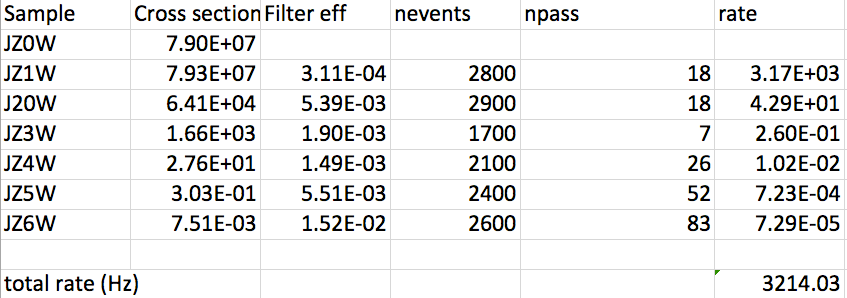 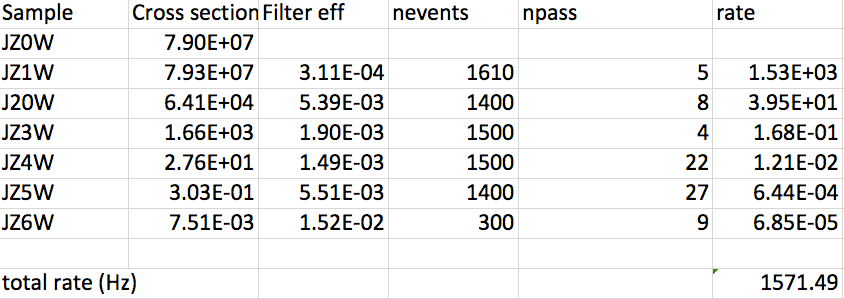 26/11/14
Jet menu - TGM 26/11/2014
11